ISTITUTO COMPRENSIVO III PONTE - SICILIANO DI POMIGLIANO D’ ARCOSTORIA IIE
IL TEMPO SOGGETTIVO
MISURIAMO IL TEMPO
DOCENTE: DE LUCA ANNUNZIATA
IL TEMPO SOGGETTIVOMISURARE IL TEMPO
Il tempo scorre allo stesso modo per tutti
Esempio: 
1 ora è composta da 60 minuti
E ciò vale per tutti. Per intenderci:
                    
                      Un’ora di lavoro 
                      del papà
                                                                sono formate
                      Un’ora di manicure          sempre e
                      della sorella                      comunque da 
                                                                60 minuti
                      Un’ora di studio
                      dell’alunno
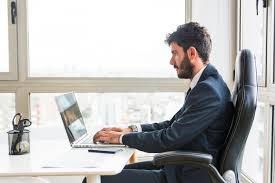 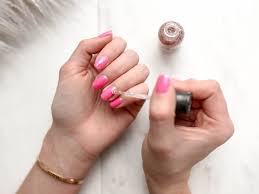 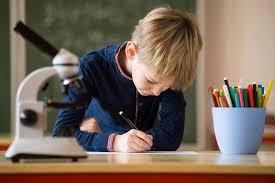 Tempo soggettivo: il tempo ad ogni persona sembra che passi più velocemente o più lentamente a seconda di come si sente e di ciò che fa.

Esempio: 
                                     Luca non si è sentito bene in macchina
                                     quindi  10 minuti di tragitto gli sono
                                     sembrati 10 ore

                                     tempo soggettivo

                                     Giovanni e Lara si sono divertiti 
                                     tanto in macchina che i 10 minuti di 
                                     tragitto sono sembrati 10 secondi
                                                            
                                                             tempo soggettivo
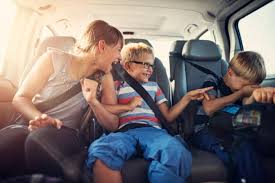 Per misurare il tempo l’uomo si serve di strumenti.
In passato osservava le posizioni del Sole.
Il Sole che sorge                                   Il Sole che scende indica
indica che è l’alba                                 che è pomeriggio


Il Sole che si alza                                Il Sole che tramonta indica
nel cielo indica che                              che è sera
è mattina


Il Sole che è sul                                Il Sole che scompare indica 
punto più alto                                   che è notte
indica che è
mezzogiorno
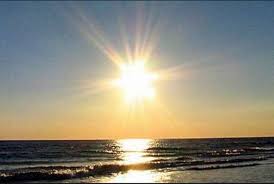 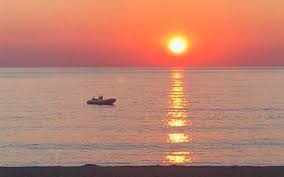 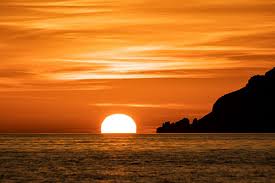 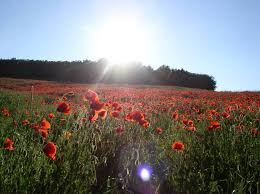 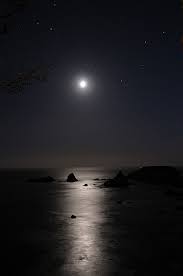 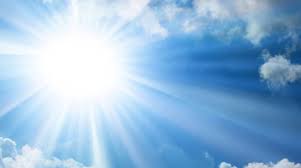 Oggi l’uomo si serve di altri strumenti , come:

L’orologio (che studieremo nella
 prossima lezione)

La clessidra composta da
due vasi che comunicano 
attraverso un foro; la 
sabbia impiega del tempo
 per passare da un vaso 
all’altro.

La meridiana composta da
 un bastone conficcato in 
una parete, che proietta la
 sua ombra su un quadrante
 (dove sono segnate le ore)
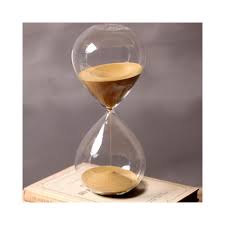 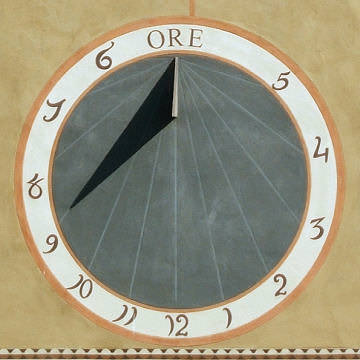